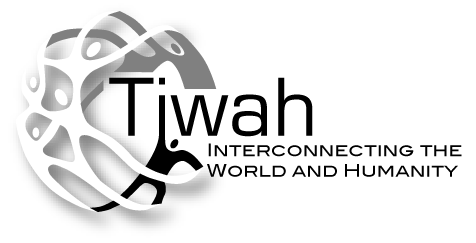 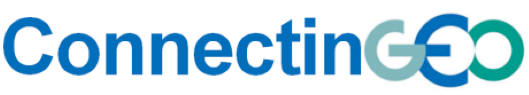 Coordinating an Observation Network of Networks EnCompassing saTellite and IN-situ to fill the Gaps in European Observations
Essential Variables: A Summary
Hans-Peter Plag
Tiwah UG, Germany

Stefano Nativi
CNR, Italy
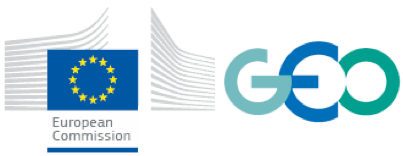 EV Workshop, June 11-12, 2015, Bari, Italy
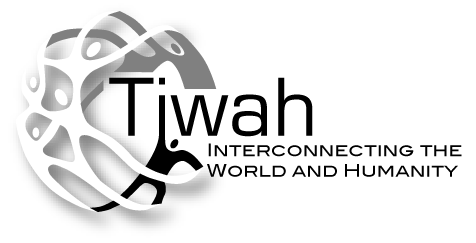 Summary
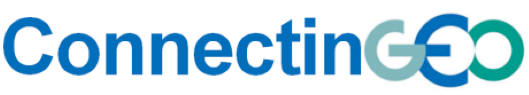 1 Is your community developing a set of area-specific EVs? 
2 If not, is the community planning to start this in the near future?
 
If you have, or are developing a set of EVs, please consider the following questions:
3 How do you define an EV?
4 What criteria, methodology, and process are used to identify EVs?
5 Do you have a template to document an EV?
6 How are EVs validated to meet the criteria and to be essential?
7 To what extent are the EVs already accepted by the community? 
8 Are the EVs linked to applications and users?
9 How is a community agreement reached? 
10 Is a community review process in place?
11 Are the EVs linked to an international body (i.e. a UN convention or similar) and is this body involved in accepting the EVs?
12 Do you have a database with information on the EVs?
A Are the current operational networks operated by your community measuring the  EVs?
B Have you already carried out a gap analysis utilizing the EVs to identify gaps and priorities in in terms of in situ and remotely sensed data availability; models (algorithms); direct measurements or proxies; data repository; infrastructure.
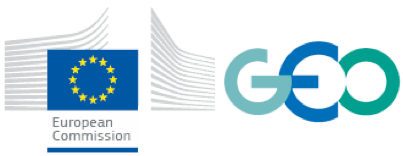 EV Workshop, June 11-12, 2015, Bari, Italy
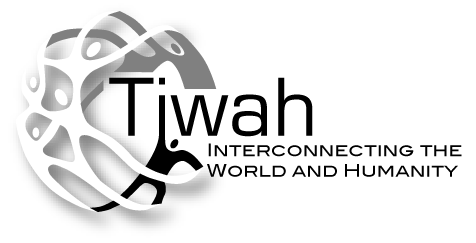 Summary
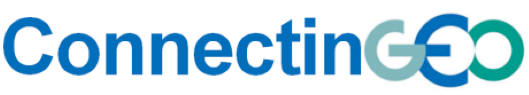 1 Is your community developing a set of area-specific EVs? 
Most those community represented are developing at different levels

2 If not, is the community planning to start this in the near future?
Yes, all support the concept

3 How do you define an EV?
Definitions are not always clear; they differ

4 What criteria, methodology, and process are used to identify EVs?
Wide range of different methodologies, criteria, and processes
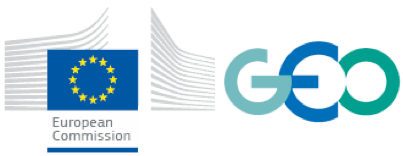 EV Workshop, June 11-12, 2015, Bari, Italy
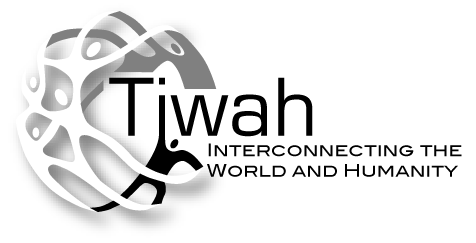 Summary
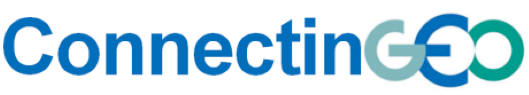 5 Do you have a template to document an EV?
In general, not.

6 How are EVs validated to meet the criteria and to be essential?
For many, question was not clear: they reported how they validate observations, not that the variables actually are essential. 

7 To what extent are the EVs already accepted by the community? 
In most communities, EVs are not community-wide accepted; only a few exceptions (climate, weather)

8 Are the EVs linked to applications and users?
In general, yes for applications; a bit more uncertain for users.
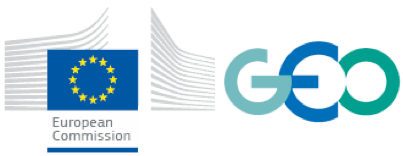 EV Workshop, June 11-12, 2015, Bari, Italy
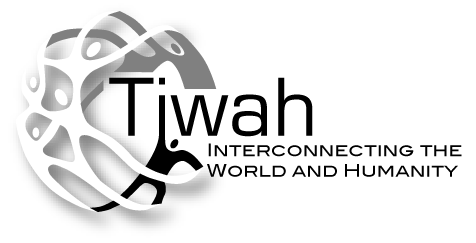 Summary
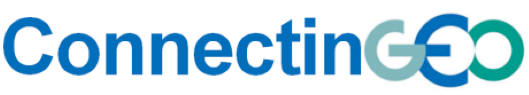 9 How is a community agreement reached? 
Was not always clearly described; processes are unclear, needs more studies.

10 Is a community review process in place?
Mainly through peer-reviewed publications, not community-based. Exception may be climate and weather.

11 Are the EVs linked to an international body (i.e. a UN convention or similar) and is this body involved in accepting the EVs?
For climate and weather, yes. For biodiversity under under consideration, for others, not yet clear.

12 Do you have a database with information on the EVs?
Is different from community to community; so do have observations but not necessarily the EVs.
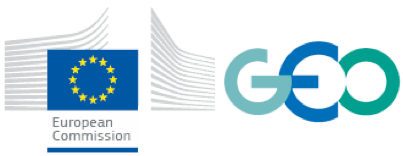 EV Workshop, June 11-12, 2015, Bari, Italy
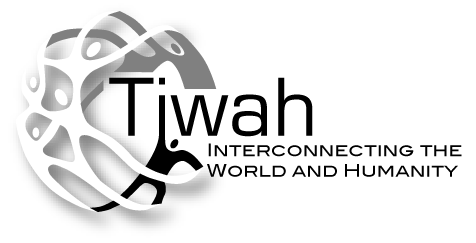 Summary
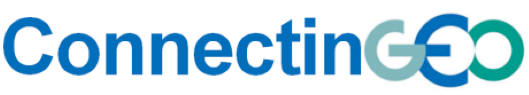 A Are the current operational networks operated by your community measuring the EVs?
If EVs are agreed, then there is a link in most cases.

B Have you already carried out a gap analysis utilizing the EVs to identify gaps and priorities in in terms of in situ and remotely sensed data availability; models (algorithms); direct measurements or proxies; data repository; infrastructure.
Very few communities have reach to the point to use EVs in the frame of gap analyses.
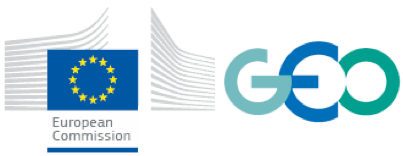 EV Workshop, June 11-12, 2015, Bari, Italy
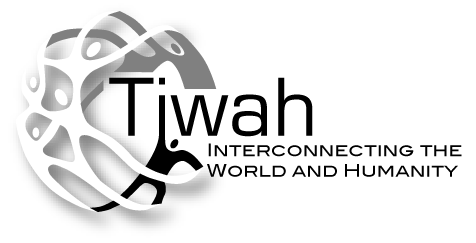 Summary
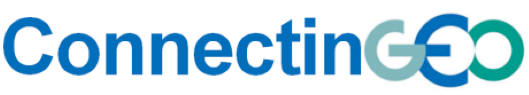 Questions:
Should Essential Variables focus on system states or also include drivers?
Should drivers come for communities for whom they are variables?
Could the value added by GEO be the linking of drivers of one community to variables of another community?
ConnectinGEO:
Connecting the EVs of GEO Communities across the SBAs
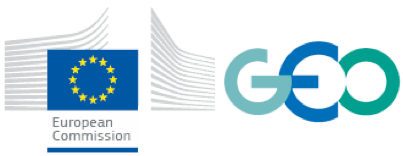 EV Workshop, June 11-12, 2015, Bari, Italy